NHS Lothian
What have been the enablers?
What’s worked well?
What have been the challenges?
We overcame our challenges by:
Any top tips?
NHS Lothian – What worked well?
Highlighted to clinical management team
Dissemination of change using SBAR
Highlight resources and time requirements 
Both initially and as service embeds and develops
Multidisciplinary team  involvement
Support and enthusiasm at all levels within maternity services
Early engagement with Medical Physics team
Clinical champion/s
Daily input 
 Aid in troubleshooting
Support staff
Ensure process in place
Challenges
Resource
Individual packs for PILs and consent forms for ease of use
Designated space with computer, telephone and photocopying
Filing system for completed consent forms
Formal process for return of machines being negotiated
Staff
Face to face familiarisation and training crucial 
Reassurance
Empowerment 
Process will be refined on local experience, feedback and requirement
Top tips
Familiarisation
Paperwork
Florence
Recruitment
Designated time for staff training 
Elaine Jack – Cross site training
START RECRUITMENT
Next steps
Postnatal implementation pathway
East Lothian (remote area)
Use of Near me 
Pathways for Type 1 and type 2 diabetes and Multiple pregnancy  patients 
Setup Consultant led HT clinic 
 Preconception counselling 
PN debrief 
Referral into adult HT services as  required
Evaluation
Data-driven evaluation
Routinely recorded data
Evaluate patient pathway - uptake and equity of access 
Health economic evaluation

Qualitative research 
Semi-structured interviews with women and staff
Lothian, Lanarkshire and Highlands and Islands
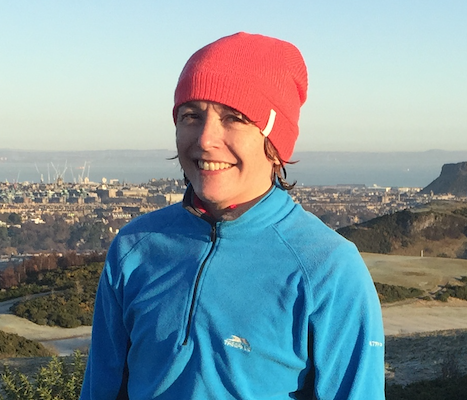 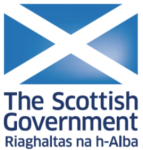 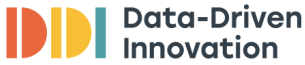 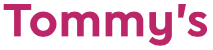